ACKNOWLEDGEMENT: These slides have been modified by your your CMPT 295 instructor and RISC-V ISA creators. However,  please report all mistakes to your instructor.
Memory & data
Arrays & structs
Integers & floats
RISC V assembly
Procedures & stacks
Executables
Memory & caches
Processor Pipeline
Performance 
Parallelism
C:
Java:
Car c = new Car();
c.setMiles(100);
c.setGals(17);
float mpg =    c.getMPG();
car *c = malloc(sizeof(car));
c->miles = 100;
c->gals = 17;
float mpg = get_mpg(c);
free(c);
Assembly language:
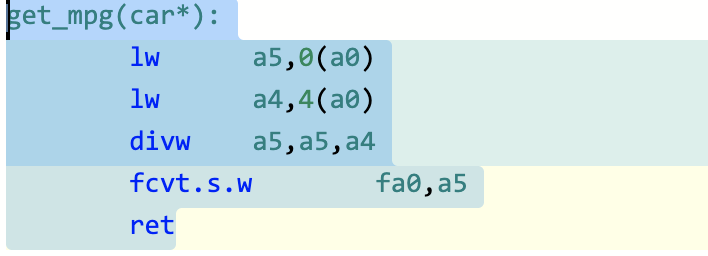 OS:
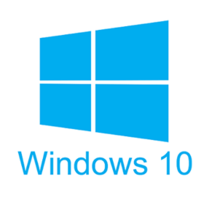 Machine code:
0111010000011000
100011010000010000000010
1000100111000010
110000011111101000011111
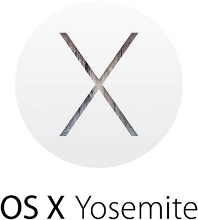 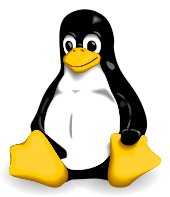 Computer system:
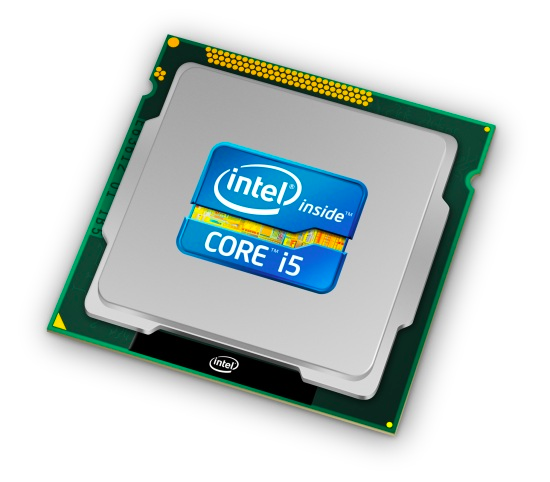 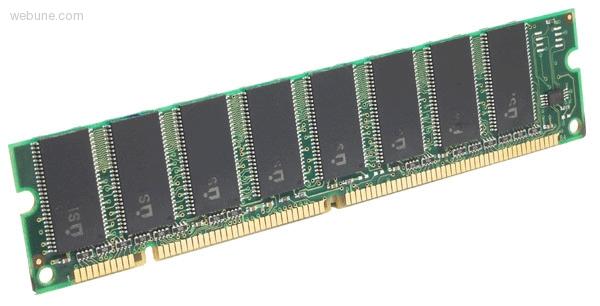 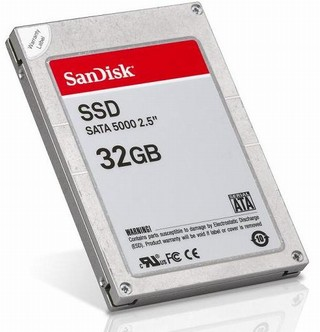 1
From Writing to Running
Compiler
Assembler
Linker
executable
program
gcc -S
gcc -c
gcc -o
sum.c
sum.s
sum.o
sum
C source
files
assembly
files
obj files
exists on 
disk
loader
“It’s alive!”
When most people say “compile” they mean 
the entire process:
compile + assemble + link
Executing 
in
Memory
process
2
[Speaker Notes: C compiler produces assembly files (contain RISCV assembly, pseudo-instructions, directives, etc.)
RISCV assembler produces object files (contain RISCV machine code, missing symbols, some layout information, etc.)
RISCV linker produces executable file (contains RISCV machine code, no missing symbols, some layout information)
OS loader gets it into memory and jumps to first instruction (machine code)]
Mainstream ISAs
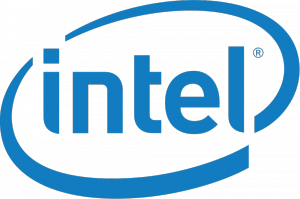 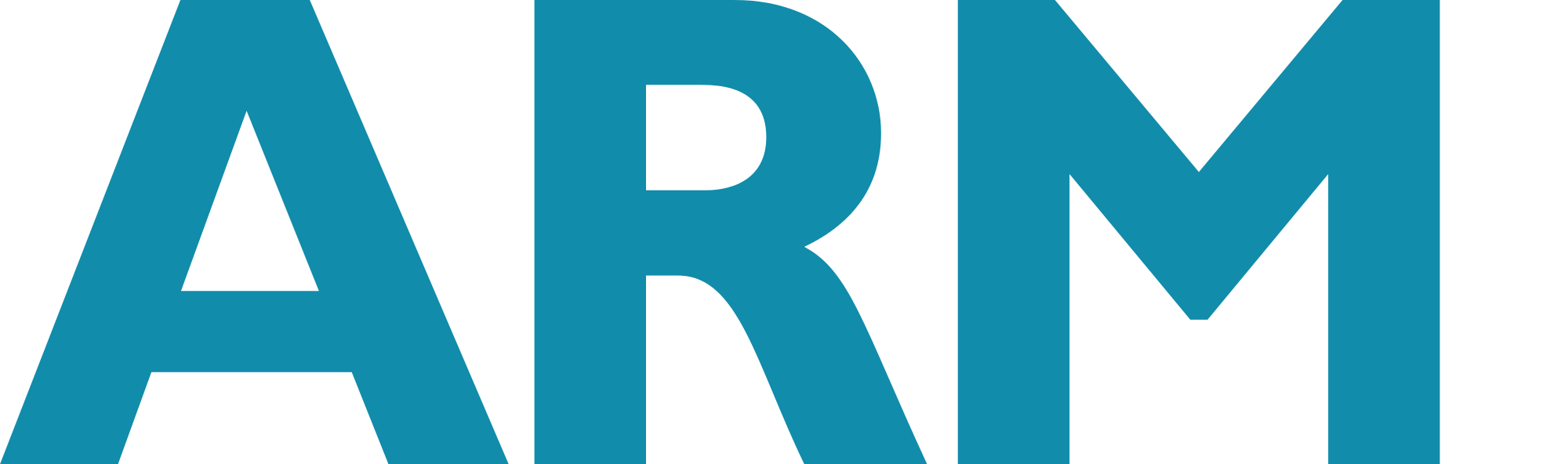 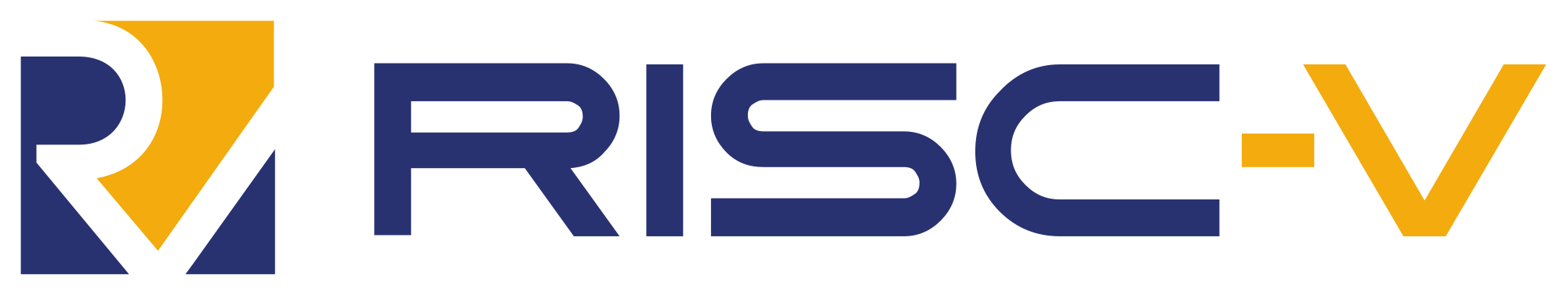 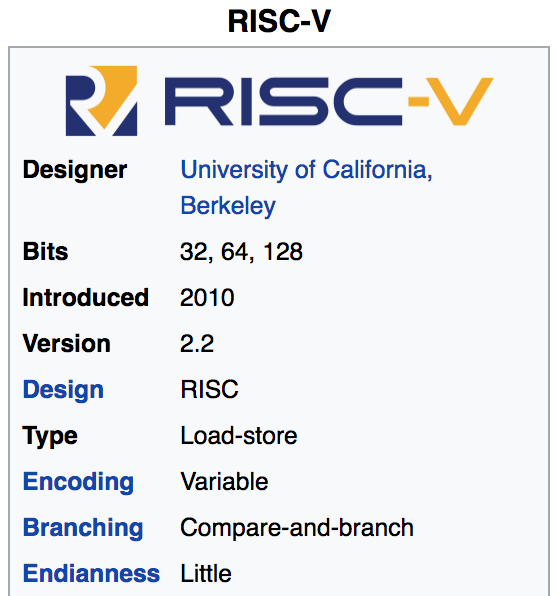 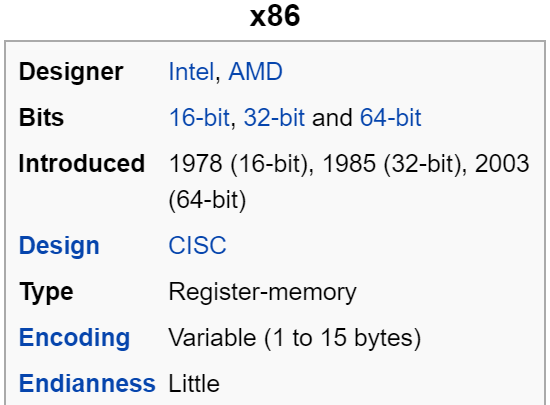 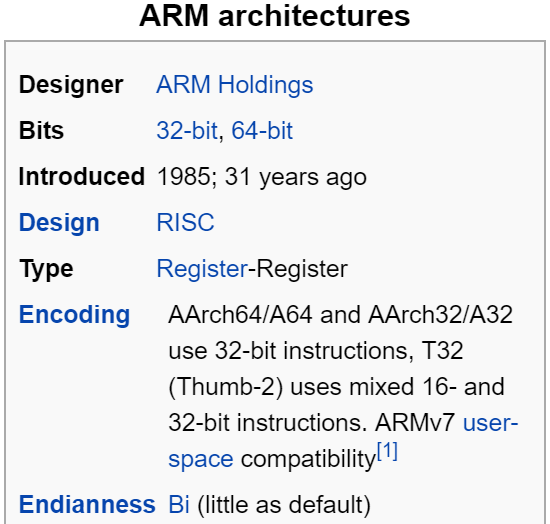 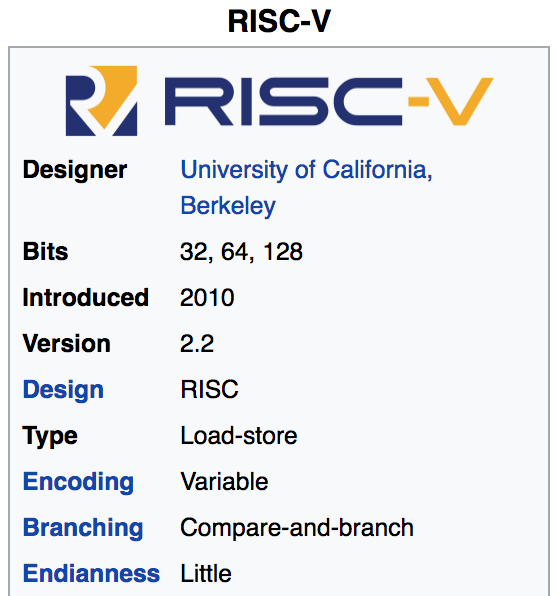 Smartphone-like devices
(iPhone, iPad, Raspberry Pi)
ARM Instruction Set
Macbooks & PCs
(Core i3, i5, i7, M)
x86 Instruction Set
Versatile and open-source
Relatively new, designed for cloud computing, high-end phones, small embedded sys.
RISCV Instruction Set
3
[Speaker Notes: We have many choices as to which assembly language we could pick:
intel x86, which is the machine language used by most of our laptops. 
Why don’t we?
SUPER long and complicated

Arm, which is used in our iphone

ARM stands for Advanced RISC Machine]
4
Registers -- Summary
In high-level languages, number of variables limited only by available memory
ISAs have a fixed, small number of operands called registers
Special locations built directly into hardware
Benefit:  Registers are EXTREMELY FAST (faster than 1 billionth of a second)
Drawback:  Operations can only be performed on these predetermined number of registers
5
[Speaker Notes: Registers visible to compiler (or RISCV programmer).]
Aside: Registers are Inside the Processor
Processor
Input
Enable?
Read/Write
Control
Datapath
Address
Memory
Arithmetic & Logic Unit
(ALU)
PC
Bytes
Registers
Program
Write Data
Read Data
Output
Data
I/O-Memory Interfaces
Processor-Memory Interface
6
RISCV -- How Many Registers?
Tradeoff between speed and availability
more registers → can house more variables simultaneously; all registers are slower. 
RISCV has 32 registers (x0-x31)
Each register is 32 bits wide and holds a word
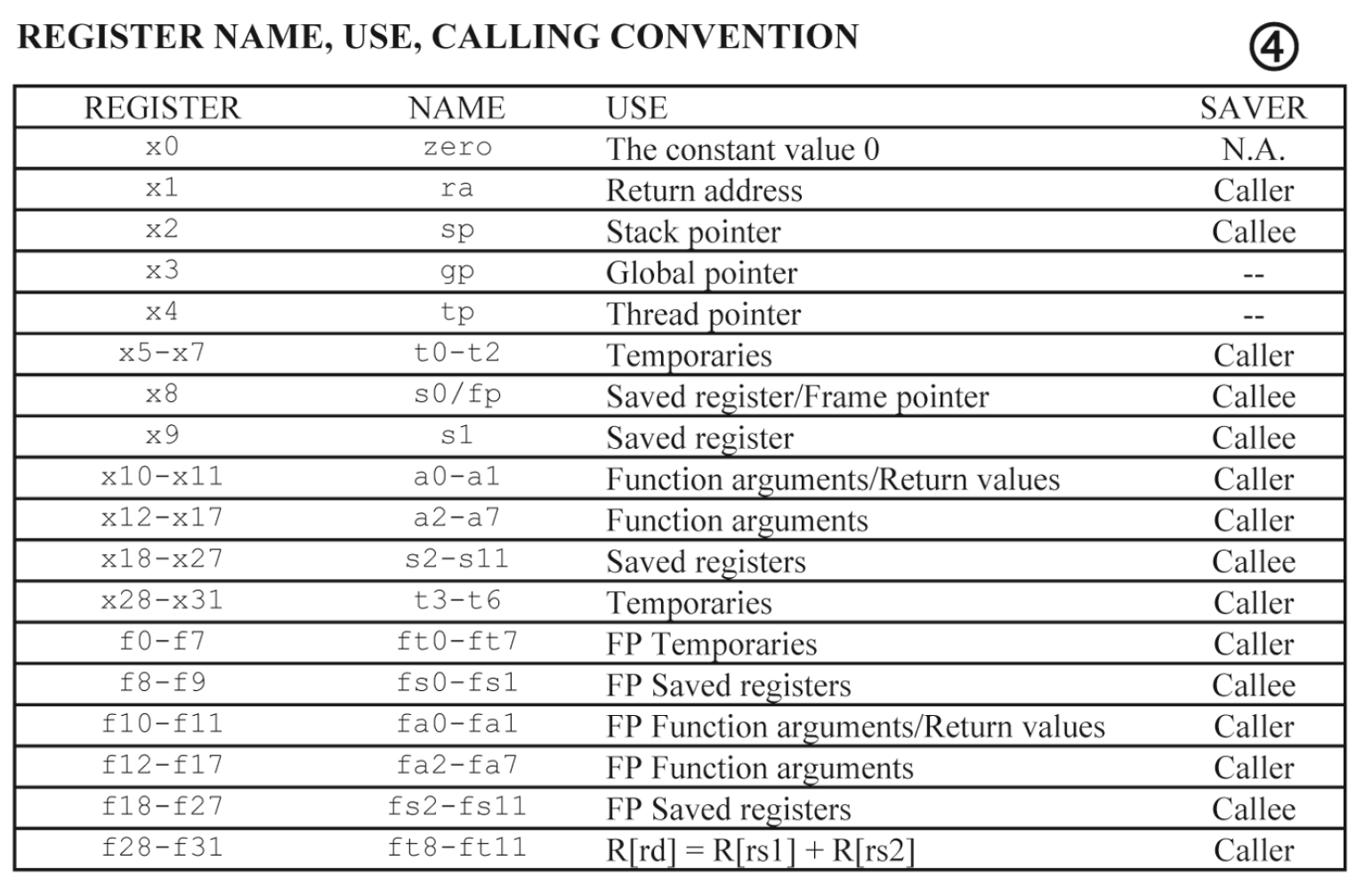 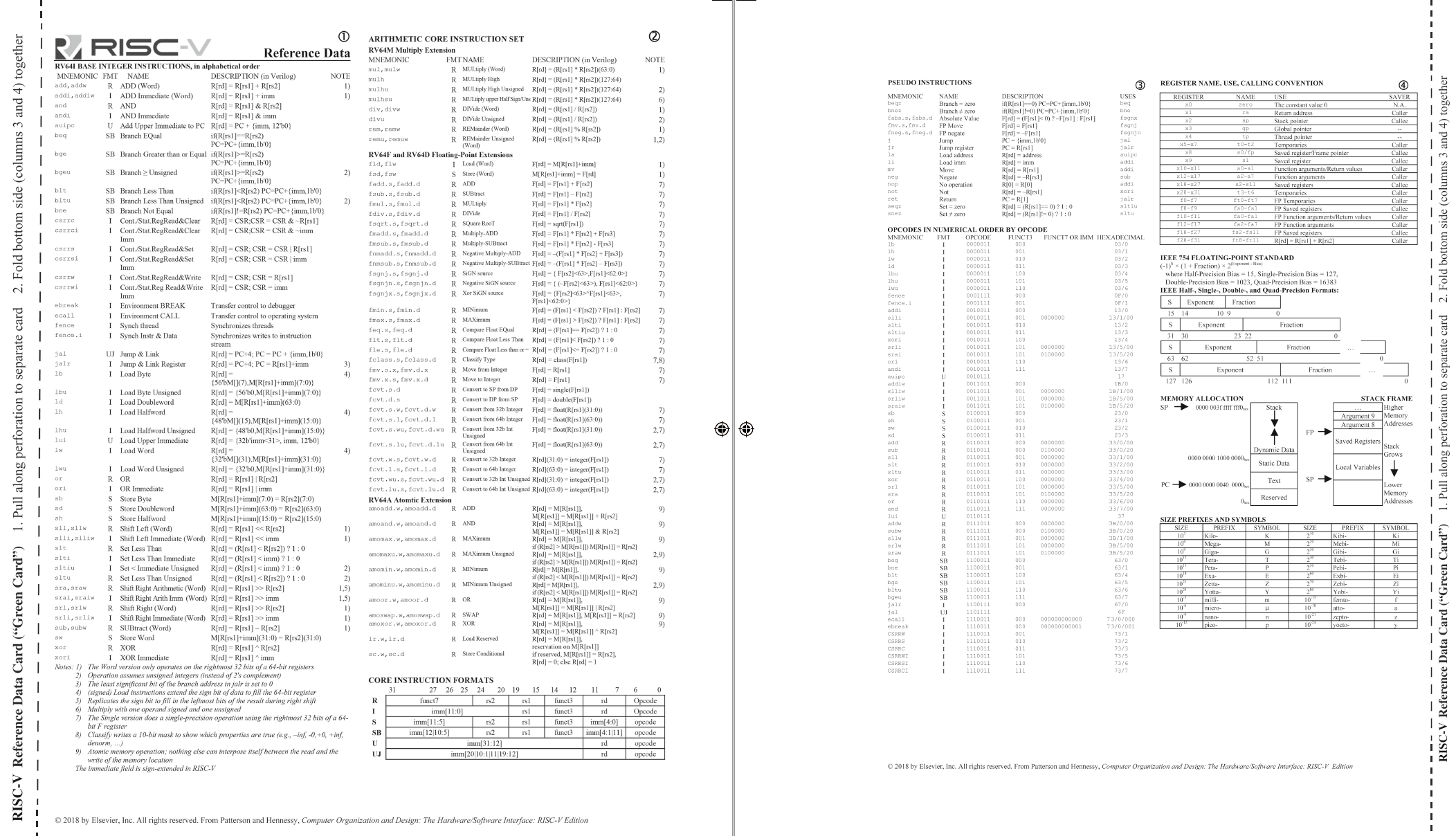 6/27/2016
7
[Speaker Notes: word = group of 32 bits (like how byte = group of 8 bits)
For the sake of comparison, ARM uses 16 registers.
How many bytes is a word?
what if we need more variables than that?!]
RISC V Integer Registers – 32 bits wide
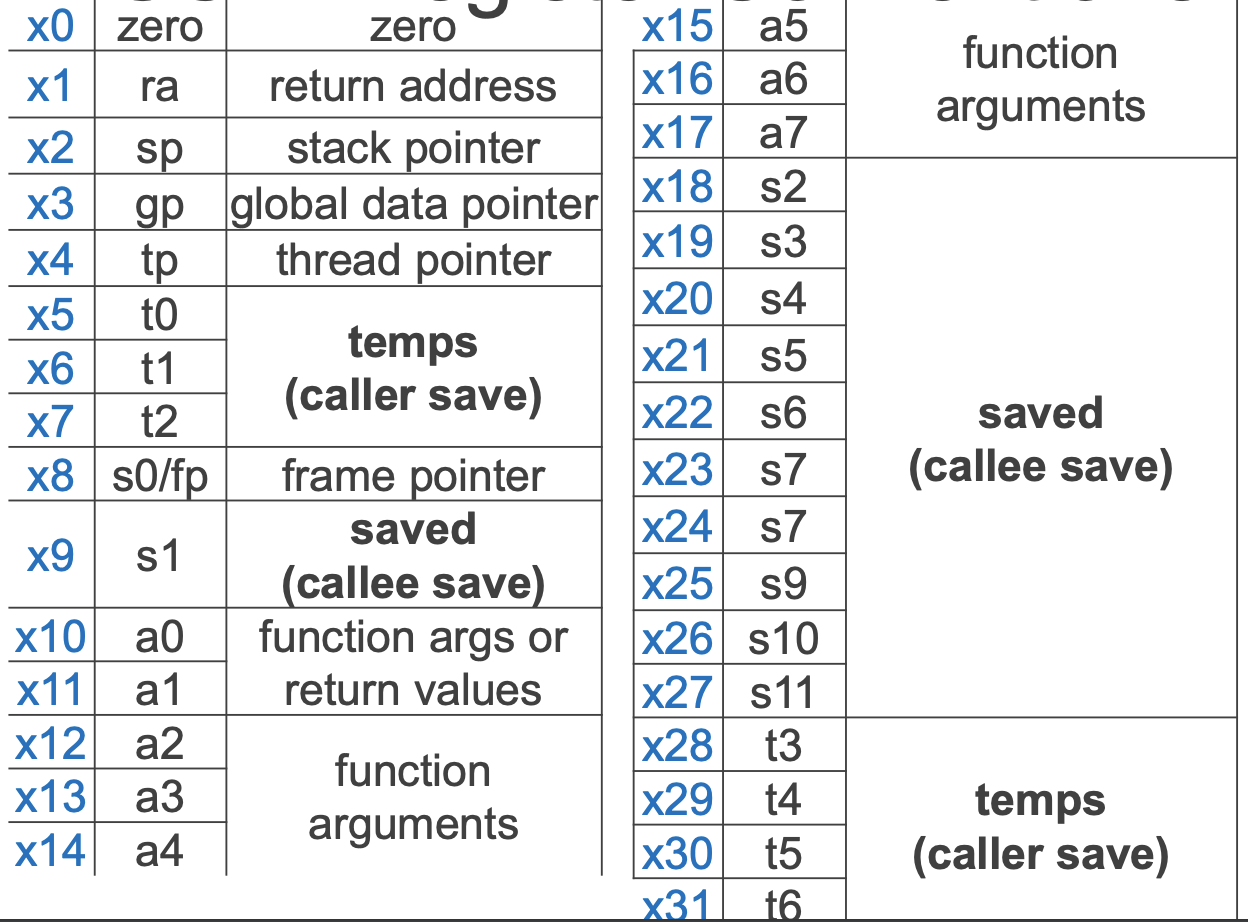 8
[Speaker Notes: Names are largely arbitrary, reasons behind them are not super relevant to us
But there are conventions about how they are used
One is particularly important to not misuse: %sp
Stack pointer; we’ll get to this when we talk about procedures
Each is  4-bytes wide
What if we only want 4 bytes?
We can use these alternate names to use just half of the bytes]
Memory 		vs.	Registers
Addresses 		vs.	Names
0x7FFFD024C3DC		%x0
Big				vs.	Small
~ 8 GiB				(16 x 8 B) = 128 B
Slow			vs.	Fast
~50-100 ns			sub-nanosecond timescale
Dynamic			vs.	Static
Can “grow” as needed		fixed number in hardware  while program runs
9
RISCV Registers
Register denoted by ‘x’ can be referenced by number (x0-x31) or name:
Registers that hold programmer variables:
		s0-s1		⬌		x8-x9
s2-s11		⬌		x18-x27
Registers that hold temporary variables:
		t0-t2		⬌  x5-x7
		t3-t6 	⬌ x28-x31
You’ll learn about the other 13 registers later
Registers have no type (C concept); the operation being performed determines how register contents are treated
10
C, Java variables vs. registers
In C (and most High Level Languages) variables declared first and given a type. E.g., 
int fahr, celsius; char a, b, c, d, e;

Each variable can ONLY represent a value of the type it was declared as (cannot mix and match int and char variables).

In Assembly Language, the registers have no type
Operation determines how register contents are treated
11
RISCV Agenda
Basic Arithmetic Instructions 
Comments
x0 (zero)
Immediates
Data Transfer Instructions
Decision Making Instructions
Bonus:  C to RISCV Practice
Bonus:  Additional Instructions
12
RISCV Instructions (1/2)
Instruction Syntax is rigid:
			op dst, src1, src2
1 operator, 3 operands
op = operation name (“operator”)
dst = register getting result (“destination”)
src1 = first register for operation (“source 1”)
src2 = second register for operation (“source 2”)
Keep hardware simple via regularity
13
RISCV Instructions (2/2)
One operation per instruction, at most one instruction per line
Assembly instructions are related to C operations (=, +, -, *, /, &, |, etc.)
Must be, since C code decomposes into assembly!
A single line of C may break up into several lines of RISCV
14
RISCV Instructions Example
Your very first instructions!(assume here that the variables a, b, and c are assigned to registers s1, s2, and s3, respectively)
Integer Addition (add)
C:		a = b + c
RISCV: 	add  s1, s2, s3
Integer Subtraction (sub)
C:		a = b - c
RISCV:	sub  s1, s2, s3
15
RISCV Instructions Example
Suppose a → s0,b → s1,c → s2,d → s3 and e → s4. Convert the following C statement to RISCV:
a = (b + c) - (d + e);

add t1, s3, s4
add t2, s1, s2
sub s0, t2, t1
Ordering of instructions matters (must follow order of operations)
Utilize temporary registers
16
[Speaker Notes: add s0, s1, s2
add t0, s3, s4
sub s0, s0, t0

Suppose a -> s0, b->s1, c-> s2, d->s3 and e->s4. Convert the following C statement to RISCV:
a = (b + c) - (d + e);
add t1, s3, s4
add t2, s1, s2
sub s0, t2, t1]
Assembly Instructions
In assembly language, each statement (called an Instruction), executes exactly one of a short list of simple commands
Unlike in C (and most other High Level Languages), each line of assembly code contains at most 1 instruction
Instructions are related to operations (=, +, -, *, /) in C or Java
Ok, enough already…gimme my RV32!
17
RISC V Assembly “Data Types”
Integral data of 1, 2, 4, or 8 bytes (we focus on 4 bytes)
Data values
Addresses
Floating point data of 4, 8, 10 or 2x8 or 4x4 or 8x2
Different registers for those (e.g. %f0, %f31)

No aggregate types such as arrays or structures
Just contiguously allocated bytes in memory
“AT&T”: used by our course, slides, textbook, gnu tools, …
Not covered
In 295
18
[Speaker Notes: Assembly program doesn’t actually have notion of “data types,” but since encoding is so different between integral and floating point data, there are actually different instructions built into assembly because the hardware needs to deal with these numbers differently when performing arithmetic.]
Three Basic Kinds of Instructions
Transfer data between memory and register
Load data from memory into register
%reg = Mem[address] 
Store register data into memory
Mem[address] = %reg
Perform arithmetic operation on register or memory data
c = a + b;    z = x << y;    i = h & g;
Control flow:  what instruction to execute next
Unconditional jumps to/from procedures
Conditional branches
Remember:  Memory is indexed just like an array of bytes!
19
Operand types
Immediate:  Constant integer data
Examples:  $0x400,  $-533
Like C literal, but prefixed with ‘$’
Encoded with 1, 2, 4, or 8 bytes depending on the instruction
Register:   22 integer registers
Examples:  %x9 …  %x31
But %x0-x4 and x8 reserved for special use
Others have special uses for particular instructions
Memory:  Consecutive bytes of memory at a computed address
Simplest example:  (%x18)
20
RISC-V Addition and Subtraction (1/4)
Syntax of Instructions:
One	two, three, four
where:
One = operation by name 
two = operand getting result (“destination”)
three = 1st operand for operation (“source1”)
four = 2nd operand for operation (“source2”)
Syntax is rigid:
1 operator, 3 operands
Why? Keep Hardware simple via regularity
add x1, x2, x3
21
Addition and Subtraction of Integers (2/4)
Addition in Assembly
Example:	 add	x1,x2,x3 (in RISC-V)
	Equivalent to:	a = b + c 		(in C)
where  C variables ⇔ RISC-V registers are:                                  a ⇔ x1, b ⇔ x2, c ⇔ x3 
Subtraction in Assembly
Example:	 sub	x3,x4,x5 (in RISC-V)
	Equivalent to:	d = e - f 		(in C)
where  C variables ⇔ RISC-V registers are:                                  d ⇔ x3, e ⇔ x4, f ⇔ x5
22
Addition and Subtraction of Integers (3/4)
How to do the following C statement?
	a = b + c + d - e;
Break into multiple instructions
add x10, x1, x2  # a_temp = b + c
add x10, x10, x3 # a_temp = a_temp + d
sub x10, x10, x4 # a = a_temp - e
Notice: A single line of C may break up into several lines of RISC-V.
Notice: Everything after the hash mark on each line is ignored (comments). Check Apollo-11 comments!
23
Addition and Subtraction of Integers (4/4)
How do we do this?
f = (g + h) - (i + j);
Use intermediate temporary register
add x5, x20, x21 # a_temp = g + h
add x6, x22, x23 # b_temp = i + j
sub x19, x5, x6  # f = (g + h)- (i + j)
24
RISCV Agenda
Basic Arithmetic Instructions 
Comments
x0 (zero)
Immediates
Data Transfer Instructions
Decision Making Instructions
Bonus:  C to RISCV Practice
Bonus:  Additional Instructions
25
Comments in Assembly
Another way to make your code more readable: comments!
Hash (#) is used for RISC-V comments
anything from hash mark to end of line is a comment and will be ignored
This is just like the C99 //
Note: Different from C.
C comments have format /* comment */ so they can span many lines
26
The Zero Register
Zero appears so often in code and is so useful that it has its own register!
Register zero (x0 or zero) always has the value 0 and cannot be changed!
i.e. any instruction with x0 as dst has no effect
Example Uses:
add  s3, x0, x0  # c=0
add  s1, s2, x0  # a=b
27
RISCV Agenda
Basic Arithmetic Instructions 
Comments
x0 (zero)
Immediates
Data Transfer Instructions
Decision Making Instructions
Bonus:  C to RISCV Practice
Bonus:  Additional Instructions
28
Immediates
Numerical constants are called immediates
Separate instruction syntax for immediates:
		opi dst, src, imm
Operation names end with ‘i’, replace 2nd source register with an immediate
Example Uses:
addi s1, s2, 5  # a=b+5
addi s3, s3, 1  # c++
Why no subi instruction?
29
[Speaker Notes: Goal of RISC is to minimize instruction set.  subi dst, src, imm = addi dst, src, -imm.]
Immediates
Immediates are numerical constants.
They appear often in code, so there are special instructions for them.
Add Immediate:
	 addi x3,x4,10 (in RISC-V)
	f = g + 10 (in C)
where RISC-V registers x3,x4 are associated with C variables f, g 
Syntax similar to add instruction, except that last argument is a number instead of a register.
30
Immediates
There is no Subtract Immediate in RISC-V: Why?
There are add and sub, but no addi counterpart
Limit types of operations that can be done to absolute minimum 
if an operation can be decomposed into a simpler operation, don’t include it
addi …, -X = subi …, X => so no subi
		addi x3,x4,-10 (in RISC-V)
		f = g - 10 (in C)
where RISC-V registers x3, x4 are associated with C variables f, g
31
Data Transfer:Load from and Store to memory
Processor
Input
Enable?
Read/Write
Memory
Control
Program
Datapath
Address
Arithmetic & Logic Unit
(ALU)
Much larger place
To hold values, but slower than registers!
Bytes
PC
Write Data = Store to memory
Registers
Data
Read Data = Load from
memory
Output
Fast but limited place
To hold values
Processor-Memory Interface
I/O-Memory Interfaces
32
Memory Addresses are in Bytes
Data typically smaller than 32 bits, but rarely smaller than 8 bits (e.g., char type)–works fine if everything is a multiple of 8 bits
8 bit chunk is called a byte(1 word = 4 bytes)
Memory addresses are reallyin bytes, not words
Word addresses are 4 bytes apart 
Word address is same as address of rightmost byte – least-significant byte(i.e. Little-endian convention)
Least-significant byte in a word
…
…
…
…
…
3
12
13
14
15
2
8
9
10
11
1
4
5
6
7
33
0
0
1
2
3
23   16
31   24
7     0
15     8
Least-significant bytegets the smallest address
Big Endian vs. Little Endian
en.wikipedia.org/wiki/Big_endian
The order in which BYTES are stored in memory
 Bits always stored as usual. (E.g., 0xC2=0b 1100 0010)
Consider the number 1025 as we normally write it:BYTE3     BYTE2     BYTE1     BYTE000000000 00000000 00000100 00000001
Big Endian
  ADDR3   ADDR2      ADDR1    ADDR0  BYTE0    BYTE1       BYTE2     BYTE300000001 00000100 00000000 00000000
Little Endian
 ADDR3   ADDR2      ADDR1    ADDR0  BYTE3    BYTE2       BYTE1     BYTE0 00000000 00000000 00000100 00000001
Big-endian and little-endian derive from Jonathan Swift's Gulliver's Travels in which the Big Endians were a political faction that broke their eggs at the large end ("the primitive way") and rebelled against the Lilliputian King who required his subjects (the Little Endians) to break their eggs at the small end.
34
Great Idea #3: Principle of Locality / Memory Hierarchy
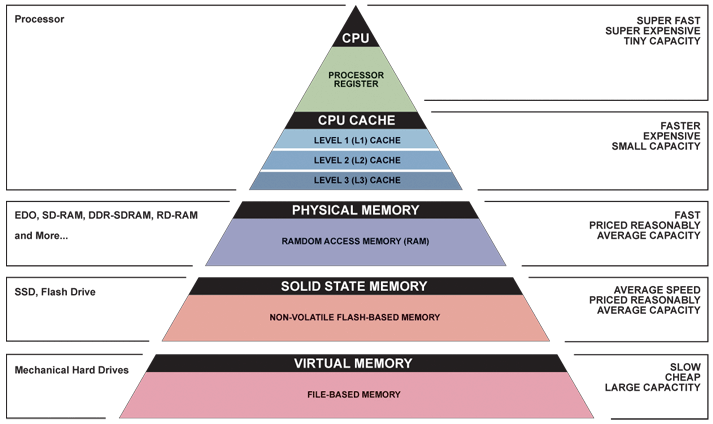 35
Speed of Registers vs. Memory
Given that 
Registers: 32 words (128 Bytes)
Memory (DRAM): Billions of bytes (2 GB to 64 GB on laptop)
and physics dictates…
Smaller is faster
How much faster are registers than DRAM??
About 100-500 times faster! (in terms of latency of one access)
36
Load from Memory to Register
C code
	int  A[100];
		g = h + A[3];



Using Load Word (lw) in RISC-V:
	lw  x10,12(x15) # Reg x10 gets A[3]
	add x11,x12,x10 # g = h + A[3]

Note: 		x15 – base register (pointer to A[0])
				12 – offset in bytes
Offset must be a constant known at assembly time
Data flow
37
Store from Register to Memory
C code
	int  A[100];
		A[10] = h + A[3];

Using Store Word (sw) in RISC-V:
	lw  x10,12(x15)  # Temp reg x10 gets A[3]
	add x10,x12,x10  # Temp reg x10 gets h + A[3]
	sw	 x10,40(x15)  # A[10] = h + A[3]



Note: 		x15 – base register (pointer)
				12,40 – offsets in bytes
x15+12 and x15+40 must be multiples of 4
Data flow
38
[Speaker Notes: 80 – 5 (Clicker) – 3 (News/Administrativia) = 72 (36 slides max)
Clicker at 20 (half+)]
byteloaded
…is copied to “sign-extend”
This bit
Loading and Storing Bytes
In addition to word data transfers (lw, sw), RISC-V has byte data transfers:
 load byte: lb
 store byte: sb
Same format as lw, sw
E.g.,  lb x10,3(x11)
contents of memory location with address = sum of “3” + contents of register x11 is copied to the low byte position of register x10.
xxxx xxxx xxxx xxxx xxxx xxxx
zzz zzzz
x
x10:
RISC-V also has “unsigned byte” loads (lbu) which zero extends to fill register.  Why no unsigned store byte sbu?
39
RISCV Agenda
Basic Arithmetic Instructions 
Comments
x0 (zero)
Immediates
Data Transfer Instructions
Decision Making Instructions
Bonus:  C to RISCV Practice
Bonus:  Additional Instructions
40
Decision Making Instructions
Branch If Equal (beq)
beq reg1,reg2,label
If value in reg1 = value in reg2, go to label
Branch If Not Equal (bne)
bne reg1,reg2,label
If value in reg1 ≠ value in reg2, go to label
Jump (j)
j label
Unconditional jump to label
41
Types of Branches
Branch – change of control flow

Conditional Branch – change control flow depending on outcome of comparison
branch if equal (beq) or branch if not equal (bne)
Also branch if less than (blt) and branch if greater than or equal (bge)

Unconditional Branch – always branch
a RISC-V instruction for this: jump (j), as in j label
42
Breaking Down the If Else
C Code:
RISCV (beq):
if(i==j) {
  a = b  /* then */
} else {
  a = -b /* else */
}
In English:
If TRUE, execute the THEN block
If FALSE, execute the ELSE block
# i→s0, j→s1
# a→s2, b→s3
beq s0,s1,then
else:
sub s2, x0, s3
j   end
then:
add s2, s3, x0
end:
???
???
This label unnecessary
CS61C Su18 - Lecture 5
43
Breaking Down the If Else
C Code:
RISCV (bne):
if(i==j) {
  a = b  /* then */
} else {
  a = -b /* else */
}
In English:
If TRUE, execute the THEN block
If FALSE, execute the ELSE block
# i→s0, j→s1
# a→s2, b→s3
bne s0,s1,else
then:
add s2, s3, x0
j   end
else:
sub s2, x0, s3
end:
???
???
CS61C Su18 - Lecture 5
44
Branching on Conditions other than (Not) Equal
Set Less Than (slt)
slt dst, reg1,reg2
If value in reg1 < value in reg2, dst = 1, else 0
Set Less Than Immediate (slti)
slti dst, reg1,imm
If value in reg1 < imm, dst = 1, else 0
45
Breaking Down the If Else
C Code:
RISCV (???):
if(i<j) {
  a = b  /* then */
} else {
  a = -b /* else */
}
In English:
If TRUE, execute the THEN block
If FALSE, execute the ELSE block
# i→s0, j→s1
# a→s2, b→s3
slt t0 s0 s1
beq t0,x0,else
then:
add s2, s3, x0
j   end
else:
sub s2, x0, s3
end:
???
???
46
Branching on Conditions other than (Not) Equal
Branch Less Than (blt)
blt reg1,reg2, label
If value in reg1 < value in reg2, go to label
Branch Greater Than or Equal (bge)
bge reg1,reg2, label
If value in reg1 >= value in reg2, go to label
47
Breaking Down the If Else
C Code:
RISCV (???):
if(i<j) {
  a = b  /* then */
} else {
  a = -b /* else */
}
In English:
If TRUE, execute the THEN block
If FALSE, execute the ELSE block
# i→s0, j→s1
# a→s2, b→s3

bge s0,s1,else
then:
add s2, s3, x0
j   end
else:
sub s2, x0, s3
end:
???
48
Example if Statement
Assuming translations below, compile if block
	f → x10		g → x11	  h → x12
	i → x13		j → x14

if (i == j)				bne x13,x14,Exit
	f = g + h;				add x10,x11,x12
							Exit:
May need to negate branch condition
49
Example if-else Statement
Assuming translations below, compile
	f → x10		g → x11	  h → x12
	i → x13		j → x14
if (i == j)				bne x13,x14,Else 
	f = g + h;				add x10,x11,x12 
else						j Exit 
	f = g – h;				Else:	
							sub x10,x11,x12
							Exit:
50
C Loop Mapped to RISC-V Assembly
int A[20];
int sum = 0;
for (int i=0; i < 20; i++)
    sum +=  A[i];
add x9, x8, x0  # x9=&A[0]
  add x10, x0, x0 # sum=0
  add x11, x0, x0 # i=0
  addi x13,x0, 20 # x13=20
Loop:
  bge x11,x13,Done
  lw x12, 0(x9)   # x12=A[i]
  add x10,x10,x12 # sum+=
  addi x9, x9,4   # &A[i+1]
  addi x11,x11,1  # i++
  j Loop
Done:
51
“And in Conclusion…”
Memory is byte-addressable, but lw and sw access one word at a time.
A pointer (used by lw and sw) is just a memory address, we can add to it or subtract from it (using offset).
A Decision allows us to decide what to execute at run-time rather than compile-time.
C Decisions are made using conditional statements within if, while, do while, for.
RISC-V Decision making instructions are the conditional branches: beq and bne.
New Instructions:
lw, sw, lb, sb, lbu, beq, bne, blt, bltu, bge, j
52
BONUS SLIDES
You are responsible for the material contained on the following slides, though we may not have enough time to get to them in lecture.
You may learn the material just by doing other coursework, but hopefully these slides will help clarify the material.
53
Pattern-based Programming
Foundation for writing efficient, maintainable, and reliable code. 

Readability and Maintainability
Assembly has no abstractions
Patterns allow developers to quickly understand and modify code. 
Debugging
Mental model of how code should work
Catch subtle errors
54
C to RISCV Practice
Let’s put our all of our new RISCV knowledge to use in an example:  “Fast String Copy”
C code is as follows:
	/* Copy string from p to q */
		char *p, *q;
		while((*q++ = *p++) != ‘\0’) ;
What do we know about its structure?
Single while loop
Exit condition is an equality test
55
C to RISCV Practice
Start with code skeleton:
# copy String p to q
# p→s0, q→s1 (pointers)
Loop: lb   $t0,0($s0)  # $t0 = *p
      sb   $t0,0($s1)  # *q = $t0
      addi $s0,$s0,1	  # p = p + 1
      addi $s1,$s1,1   # q = q + 1
      beq  $t0,$0,Exit # if *p==0, go to Exit
      j Loop           # go to Loop
Exit: # N chars in p => N*6 instructions
# t0 = *p
# *q = t0
# p = p + 1
# q = q + 1
# if *p==0, go to Exit
# go to Loop
56
C to RISCV Practice
Fill in lines:
# copy String p to q
# p→s0, q→s1 (pointers)
Loop: lb   $t0,0($s0)  # t0 = *p
      sb   $t0,0($s1)  # *q = t0
      addi $s0,$s0,1	 # p = p + 1
      addi $s1,$s1,1   # q = q + 1
      beq  $t0,$0,Exit # if *p==0, go to Exit
      j Loop           # go to Loop
Exit: # N chars in p => N*6 instructions
lb   t0,0(s0)
sb   t0,0(s1)
addi s0,s0,1
addi s1,s1,1
beq  t0,0,Exit
57
C to RISCV Practice
Finished code:
# copy String p to q
# p→$s0, q→$s1 (pointers)
Loop: lb   t0,0(s0)   # t0 = *p
      sb   t0,0(s1)   # *q = t0
      addi s0,s0,1	  # p = p + 1
      addi s1,s1,1    # q = q + 1
      beq  t0,x0,Exit # if *p==0, go to Exit
      j Loop          # go to Loop
Exit: # N chars in p => N*6 instructions
58
[Speaker Notes: Is this the only way to write out this function?  Of course not.]
C to RISCV Practice
Alternate code using bne:
# copy String p to q
# p→s0, q→s1 (pointers)
Loop: lb   t0,0(s0)   # t0 = *p
      sb   t0,0(s1)   # *q = t0
      addi s0,s0,1	  # p = p + 1
      addi s1,s1,1    # q = q + 1
      bne  t0,x0,Loop # if *p!=0, go to Loop
# N chars in p => N*5 instructions
59
[Speaker Notes: Used fewer instructions!
Instead of “exit when equal to zero”, we are now using “loop when not equal to zero.”]
RISCV to C Practice
Loop:
  bge x11,x13,Done
  lw x12, 0(x9) 
  add x10,x10,x12  
  addi x9, x9,4
  addi x11,x11,1 
  j Loop
Done:
60
RISCV to C Practice
X11 : loop index I
X13 : breakout condition

for (i = ?; i < x13; i++)
Loop:
  bge x11,x13,Done
  lw x12, 0(x9) 
  add x10,x10,x12  
  addi x9, x9,4
  addi x11,x11,1 
  j Loop
Done:
61
RISCV to C Practice
X11 : loop index I
X13 : breakout condition

for (i = ?; i < x13; i++)
{
  lw -> array a[i]. 
  x9 -> &a[i], x12 -> a[i]
  add x9,x9,4 -> int a[i]
  add x11,x11,1 -> i++
}
Loop:
  bge x11,x13,Done
  lw x12, 0(x9) 
  add x10,x10,x12  
  addi x9, x9,4
  addi x11,x11,1 
  j Loop
Done:
62
RISCV to C Practice
Loop:
  bge x11,x13,Done
  slli x14,x11,2
  addi x9,x10,x14
  lw x12, 0(x9) 
  addi x11,x11,1
  j Loop
Done:
x9 – a[i]
Addi – Base + offset
   &a[0] + offset
x14 – offset. i << 2
x10 –Base address &a[0]
63
RISCV Arithmetic Instructions
Multiplication (mul and mulh)
mul  dst, src1, src2
mulh dst, src1, src2
src1*src2:  lower 32-bits through mul, upper 32-bits in mulh
Division (div)
div  dst, src1, src2
rem  dst, src1, src2
src1/src2:  quotient via div, remainder via rem
64
RISCV Bitwise Instructions
Note:  a→s1, b→s2, c→s3
65
Shifting Instructions
In binary, shifting an unsigned number left is the same as multiplying by the corresponding power of 2
Shifting operations are faster
Does not work with shifting right/division
Logical shift:  Add zeros as you shift
Arithmetic shift:  Sign-extend as you shift
Only applies when you shift right (preserves sign)
Shift by immediate or value in a register
66
Shifting Instructions
When using immediate, only values 0-31 are practical
  When using variable, only lowest 5 bits are used (read as unsigned)
67
Shifting Instructions
# sample calls to shift instructions
addi  t0,x0 ,-256 # t0=0xFFFFFF00
slli  s0,t0,3     # s0=0xFFFFF800
srli  s1,t0,8     # s1=0x00FFFFFF
srai  s2,t0,8     # s2=0xFFFFFFFF

addi t1,x0 ,-22   # t1=0xFFFFFFEA
                  # low 5: 0b01010
sll s3,t0,t1      # s3=0xFFFC0000
# same as slli s3,t0,10
68
Shifting Instructions
Example 1:
# lb using lw:  lb s1,1(s0)
lw    s1,0(s0)  # get word
andi  s1,s1,0xFF00 # get 2nd byte
srli  s1,s1,8	# shift into lowest
69
Shifting Instructions
Example 2:
# sb using sw:  sb s1,3(s0)
lw    t0,0(s0)  # get current word
andi  t0,t0,0xFFFFFF # zero top byte
slli  t1,s1,24  # shift into highest
or    t0,t0,t1  # combine
sw    t0,0(s0)  # store back
70
Shifting Instructions
Extra for Experts:
Rewrite the two preceding examples to be more general
Assume that the byte offset (e.g. 1 and 3 in the examples, respectively) is contained in s2
Hint:
The variable shift instructions will come in handy
Remember, the offset can be negative
71
long switch_ex 
   (long x, long y, long z)
{
    long w = 1;
    switch (x) {
        case 1:
            w = y*z;
            break;
        case 2:
            w = y/z;
        /* Fall Through */
        case 3:
            w += z;
            break;
        case 5:
        case 6:
            w -= z;
            break;
        default:
            w = 2;
    }
    return w;
}
Switch Statement Example
Multiple case labels
Here: 5 & 6
Fall through cases
Here: 2
Missing cases
Here: 4

Implemented with:
Jump table
Indirect jump instruction
72
Jump Table Structure
Switch Form
Jump Table
Jump Targets
Targ0
switch (x) {
  case val_0:
    Block 0
  case val_1:
    Block 1
    • • •
  case val_n-1:
    Block n–1
}
JTab:
Targ0:
Code 
Block 0
Targ1
Targ2
Targ1:
Code Block 1
•
•
•
Targ2:
Code Block 2
Targn-1
•
•
•
Approximate Translation
target = JTab[x];
 goto target;
Targn-1:
Code Block n–1
73
Jump Table Structure
Memory
C code:
switch (x) {
  case 1: <some code>
          break;
  case 2: <some code>
  case 3: <some code>
          break;
  case 5:
  case 6: <some code>
          break;
  default: <some code>
}
Code
Blocks
0
if (x <= 6)
  target = JTab[x];
  goto target;
else
  goto default;
1
2
Jump
Table
3
4
5
6
74
Jump Table
declaring data, not instructions
8-byte memory alignment
switch(x) {
    case 1:      // .L3
        w = y*z;
        break;
    case 2:      // .L5
        w = y/z;
        /* Fall Through */
    case 3:      // .L9
        w += z;
        break;
    case 5:
    case 6:      // .L7
        w -= z;
        break;
    default:     // .L8
        w = 2;
    }
Jump table
.section	.rodata
	.align 8
.L4:
	.quad	.L8	# x = 0
	.quad	.L3	# x = 1
	.quad	.L5	# x = 2
	.quad	.L9	# x = 3
	.quad	.L8	# x = 4
	.quad	.L7	# x = 5
	.quad	.L7	# x = 6
this data is 64-bits wide
75
[Speaker Notes: .rodata – read-only data section]
Handling Fall-Through
long w = 1;
     . . .
  switch (x) {
     . . .	
    case 2: 	// .L5
      w = y/z;
    /* Fall Through */
    case 3:	// .L9
      w += z;
      break;
     . . .
  }
case 2:
       w = y/z;
       goto merge;
case 3:
       w = 1;
More complicated choice than “just fall-through” forced by “migration” of  w = 1;
Example compilation trade-off
merge:
       w += z;
76